Mrs.K.S.K.College,BeedDept.of ZoologyTopicEuglena
Dr.A.N.Shelke
Phylum –Protozoa
Class – Phytomastigophora
Order-Euglenida
Genus –Euglena
Species -viridis
Euglena viridis
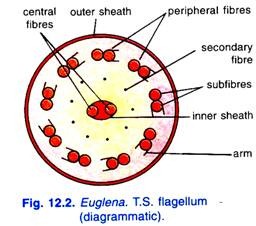 Habit and Habitat of Euglena Viridis:
Euglena viridis (Gr., eu = true; glene = eye-ball or eye-pupil; L., viridis = green) is a common, solitary and free living freshwater flagellate. 
                 It is found in freshwater pools, ponds, ditches and slowly running streams. It is found in abundance where there is considerable amount of vegetation.
                  Ponds in the well maintained gardens containing decaying nitrogenous organic matter, such as twigs, leaves and faces of animals, etc., are good source of this organism. It generally lives with the other species of the genus. 
              They are sometimes so numerous as to give a distinct greenish colour to the water or at times forming a green film of scum on the surface of the pond water.
Shape:
Euglena viridis is elongated and spindle-shaped in appearance. The anterior end is blunt, the middle part is wider, while the posterior end is pointed.
Size:
Euglena viridis is about 40-60 microns in length and 14-20 microns in breadth at the thickest part of the body.
Pellicle:
The body is covered by a thin, flexible, tough and strong cuticular periplast or pellicle which lies beneath the plasma membrane. It has oblique but parallel striations called myonemes all round. But according to Chadefaud (1937), the pellicle is made of an outer thin layer epicuticle and inner thick layer cuticle.
Both the layers of pellicle are present all over the body but only the epicuticle ends into an anteriorly placed cytopharynx and reservoir.
The pellicle is composed of fibrous elastic protein but not of cellulose. The pellicle maintains a definite shape of the body, yet it is flexible enough to permit temporary changes in the body shape, these changes of shape are spoken of as metabody or euglenoid movements.
Electron structure of pellicle
   Electron microscopic study of pellicle reveals that it is made of helically disposed strips. These strips are fused at both the ends of the cell body and each has a groove along one edge and a groove along the other. The edges of neighbouring strips overlap and articulate in a way that the ridge of one strip fits into the groove of the other.
In fact, the articulating ridges give the pellicle striated appearance. Just beneath and parallel to the strips, a row of mucus-secreting muciferous bodies and bundles of microtubles are found arranged
Cytostome and cytopharynx:
At the anterior end is a funnel-shaped cytostome or cell mouth slightly to one side of the centre. Cytostome leads into a short tubular cytopharynx or gullet which, in turn, joins a large spherical vesicle, the reservoir or flagellar sac. The cytostome and cytopharynx are not used for ingestion of food but as a canal for escape of fluid from the reservoir
Contractile vacuole:
A large osmoregulatory body, the contractile vacuole lies near the reservoir on one side. It is surrounded by several minute accessory contractile vacuoles, which probably fuse together to form the larger vacuole. The contractile vacuole discharges the excess of water and some waste products of metabolism into the reservoir from where it goes out through the cytostome.
Flagellum:
A single, long, whip-like flagellum emerges out of the cytostome through cytopharynx. The length of flagellum differs in different species of Euglena but in Euglena viridis it is as long as the body of the animalcule. It arises by two roots from the base of the reservoir from the side opposite to the contractile vacuole.
Each root springs from a blepharoplast (Gr., blepharon = eyelid; plastos = formed) or basal granule which lies embedded in the anterior part of the cytoplasm.
According to some workers, there are two flagella, one long and other short, each arising from a basal granule located in the cytoplasm at the base of the reservoir. The short flagellum does not extend beyond the neck of the reservoir and it often adheres to the long flagellum producing the appearance of bifurcation.
The flagellum consists of an outer contractile protoplasmic sheath and an inner elastic axial filament, the axoneme. The distal portion of the flagellum contains numerous minute fibres known as mastigonemes which project along one side of the sheath and, therefore, the flagellum is stichonematic type.
Electron structure of flagellum:
Electron microscopic study of the flagellum reveals that it consists of two central and nine peripheral fibrils. Each central fibril is single, while the peripheral fibrils are paired having two sub-fibrils in each. One of the two sub-fibrils of each peripheral fibril bears a double row of short projections called arms; all the arms being directed in the same direction.
The two central fibrils are found enclosed in an inner membranous sheath. All the fibrils are enclosed within an outer protoplasmic sheath continuous with the cell membrane. There are nine secondary fibrils between central and peripheral fibrils.
All these fibrils fuse to join the blepharoplast or basal granule. Manton (1959) has suggested that mastigonemes, hair-like contractile fibres, arise from two of the nine peripheral fibrils
Stigma:
Near the inner end of the cytopharynx close to the reservoir is a red eye spot or stigma. It consists of a plate of lipid droplets, a carotenoid pigment as red granules of haematochrome which stains blue with iodine. Stigma is cup-shaped with a colourless mass of oily droplets in its concavity which function as a lens. The stigma is sensitive to light.